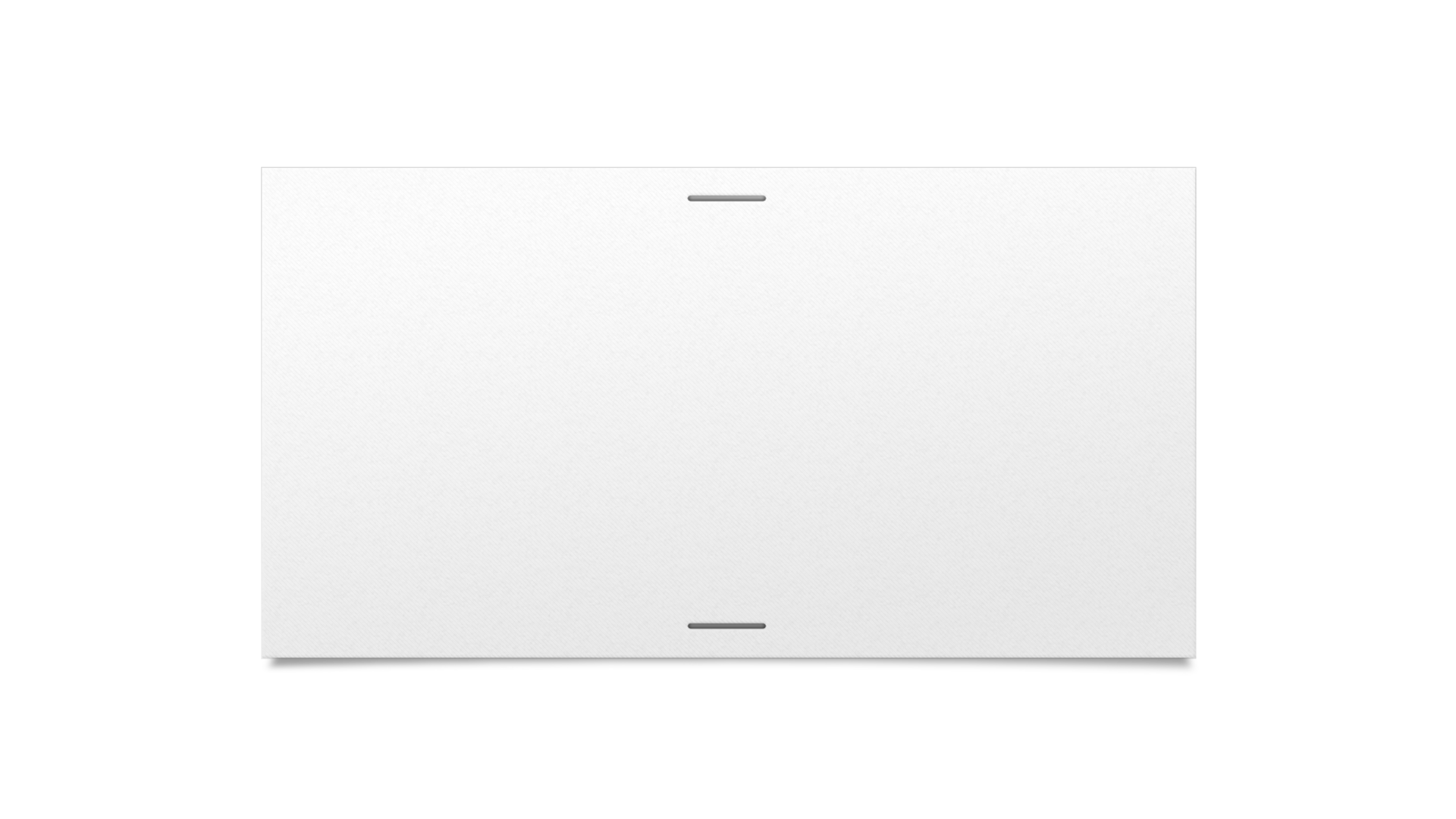 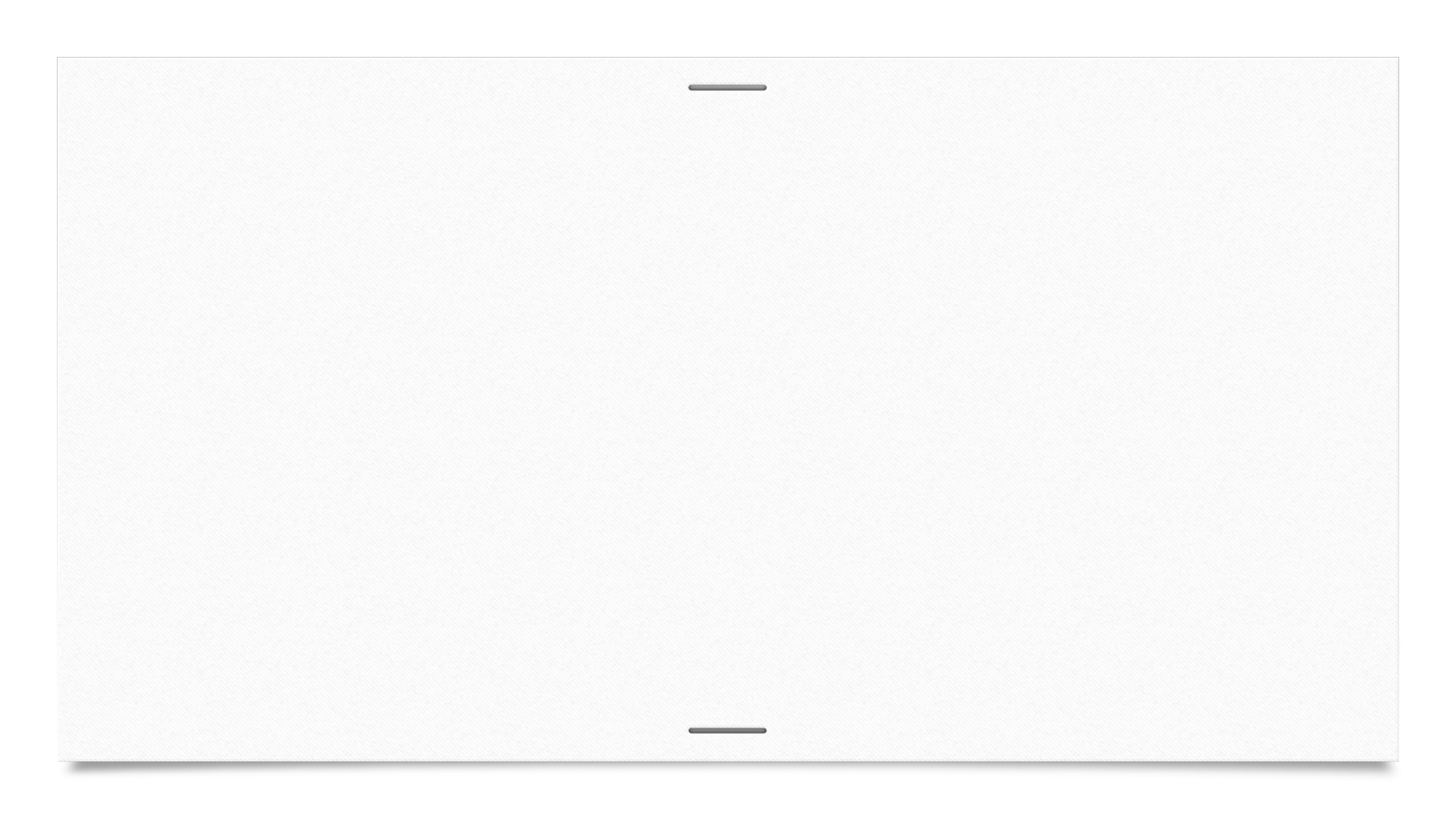 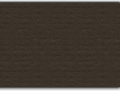 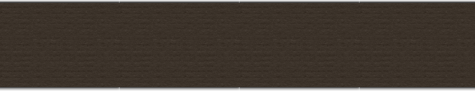 7:24 - 30
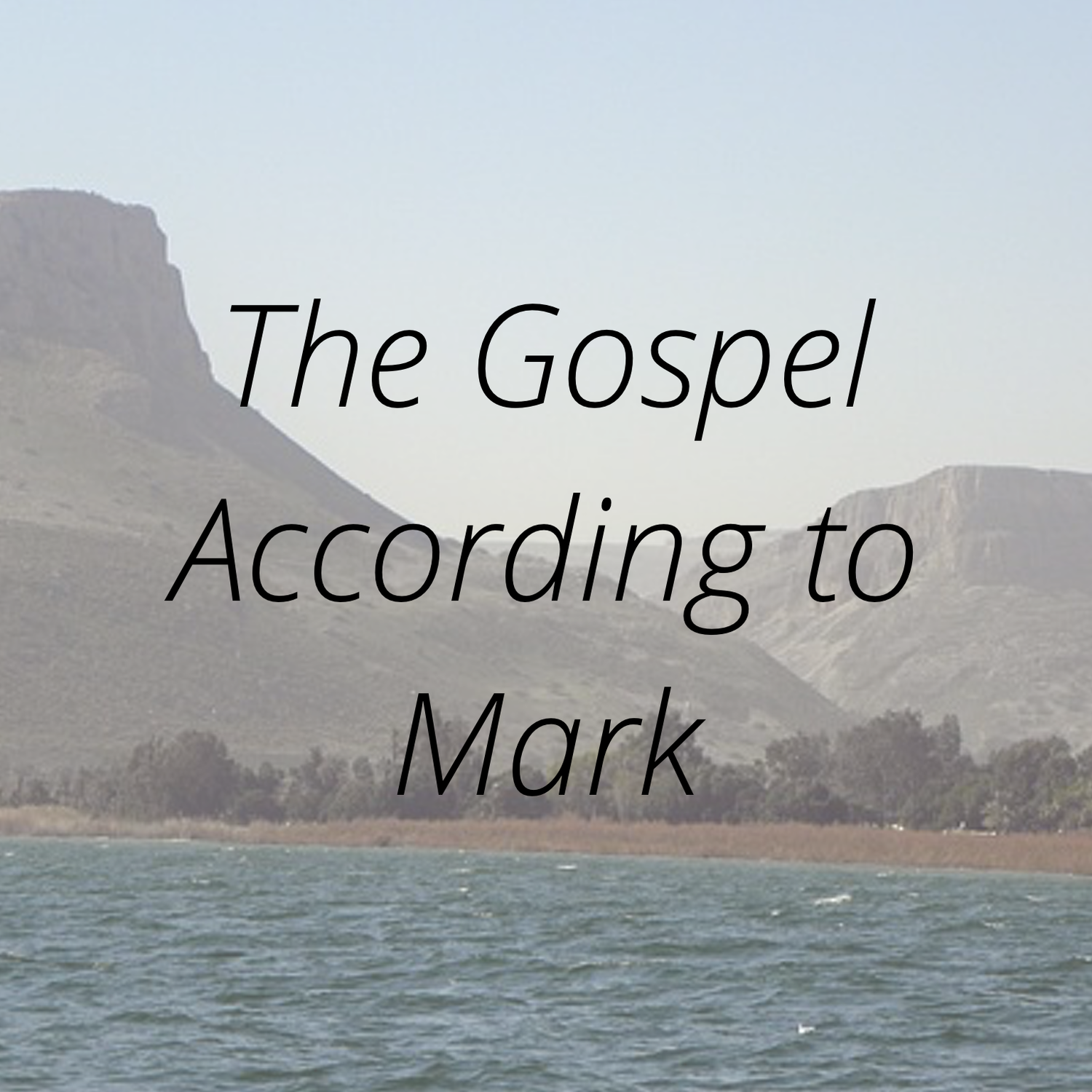 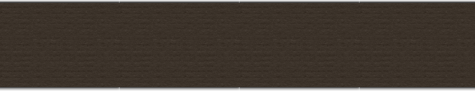 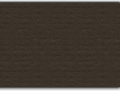 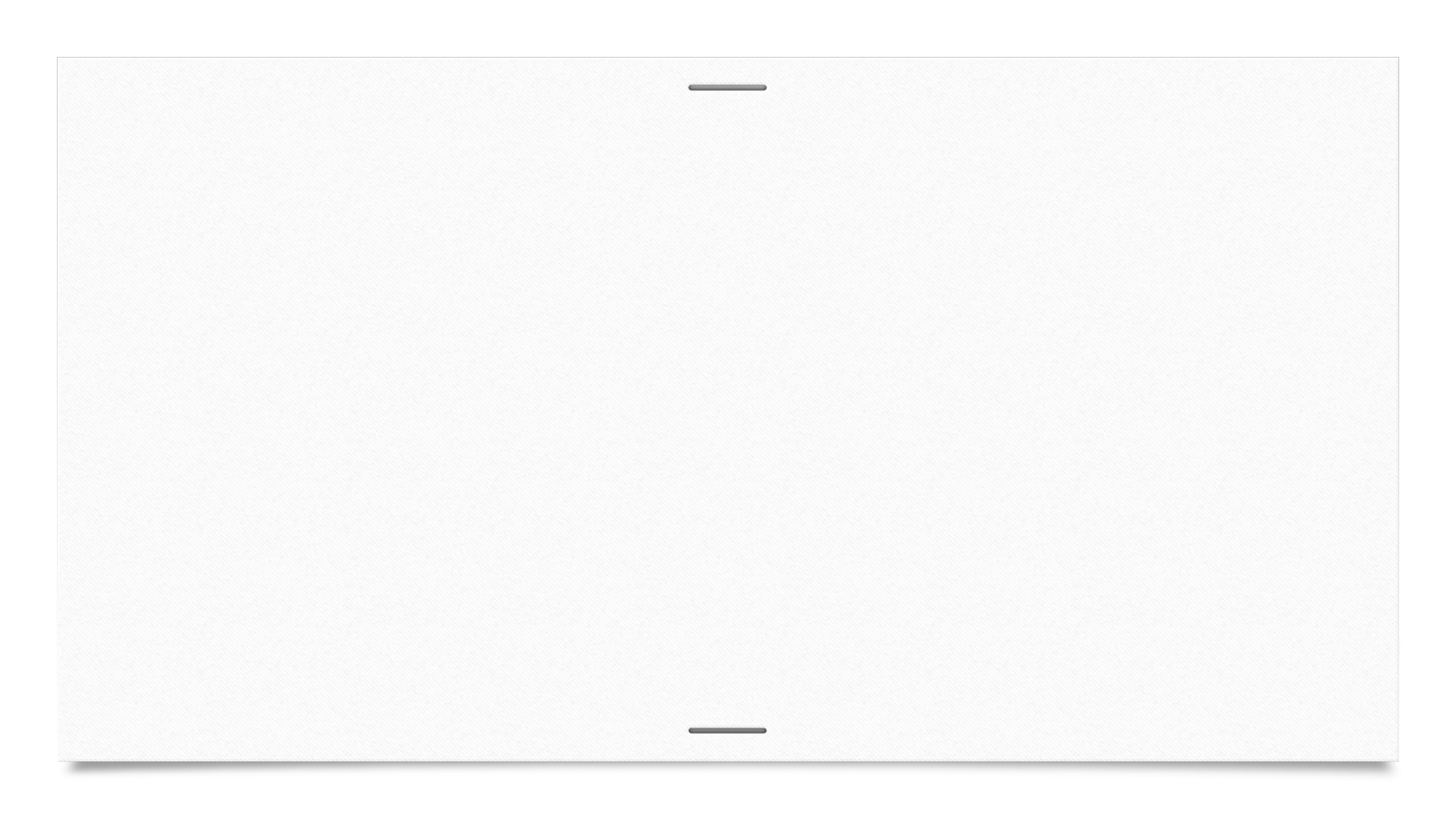 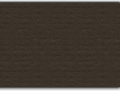 Verses 24 - 26
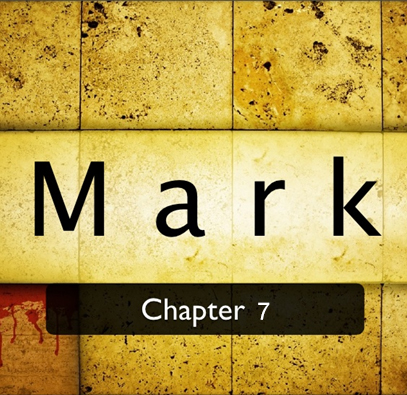 “He arose and went to the region of Tyre and Sidon.”
Leaving the Jewish people
Entering a Greek region

“He entered a house and wanted no one to know it…”
Possibly seeking the rest mentioned earlier in scripture
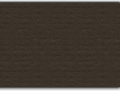 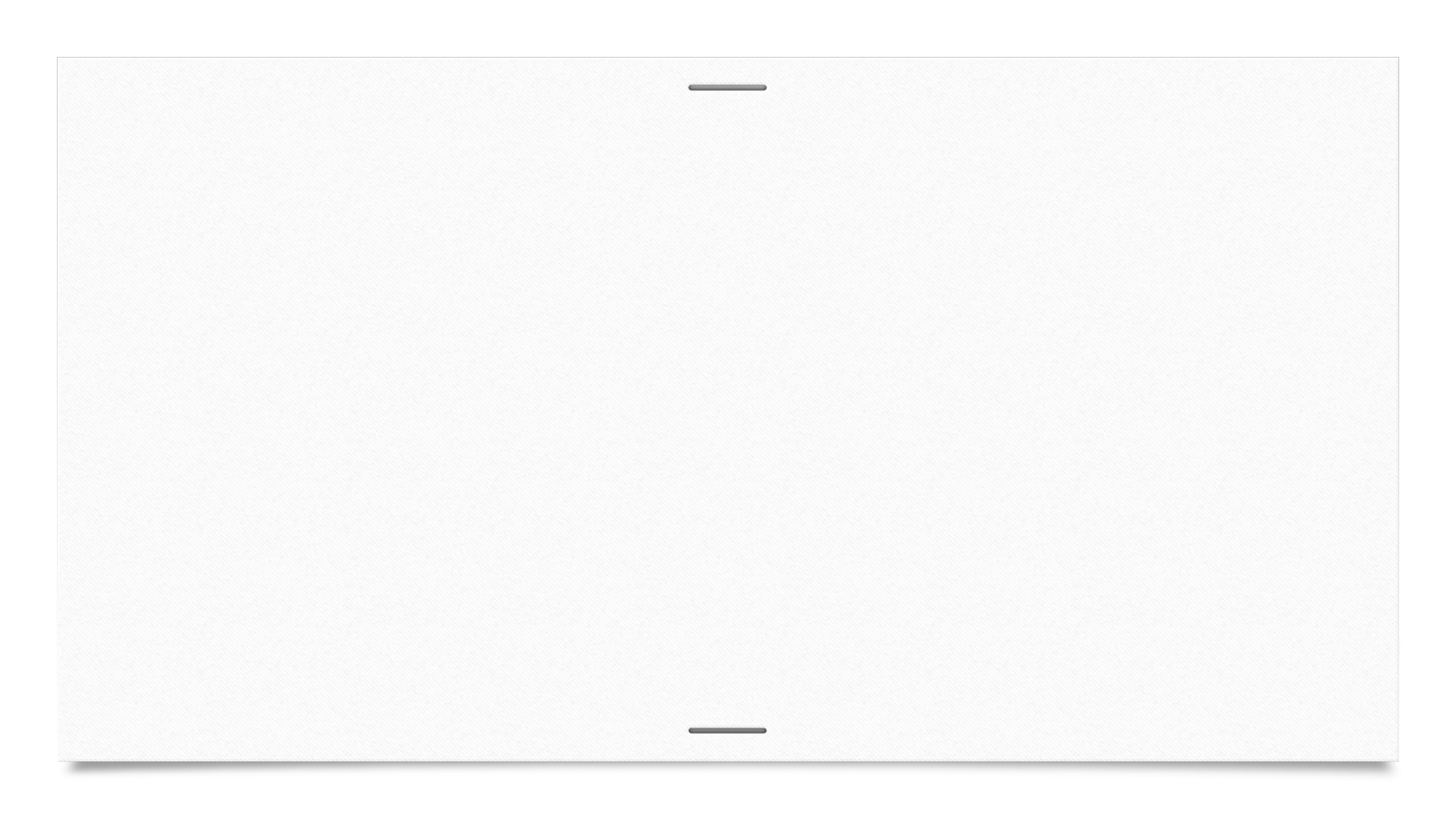 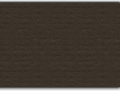 Verses 24 - 26
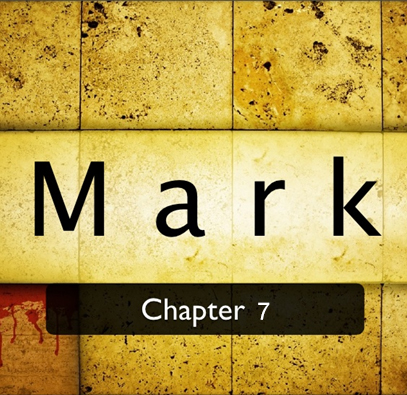 “He could not be hidden.”
His fame had spread to the Gentile region as well

“For a woman whose young daughter had an unclean spirit heard about Him, and she came and fell at His feet.”
Again emphasizing His fame among the people
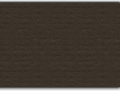 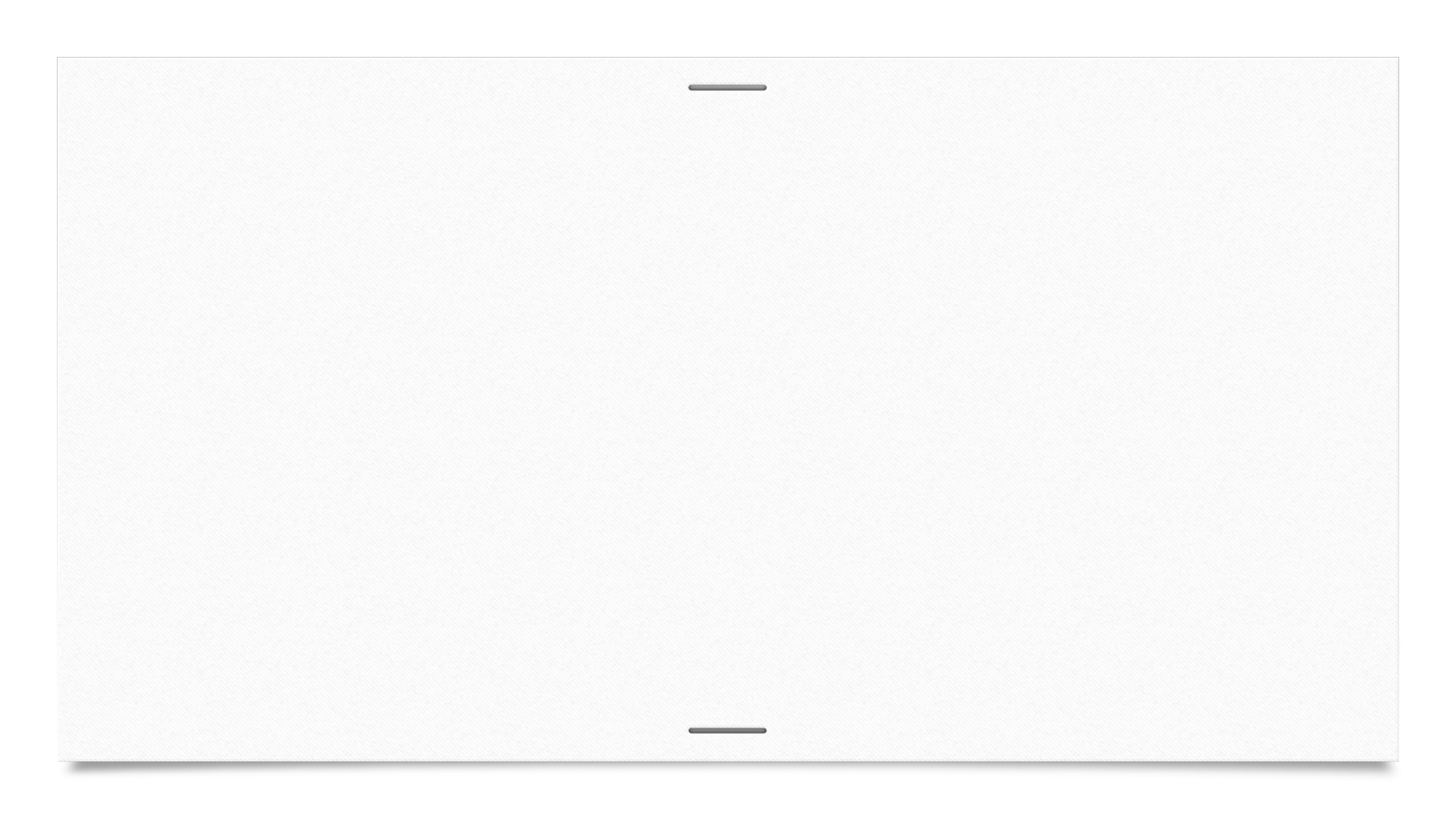 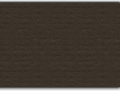 Verses 24 - 26
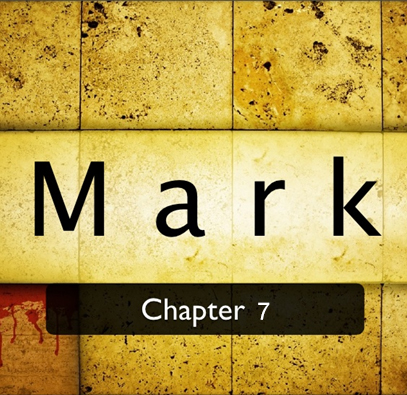 “The woman was a Greek, a Syro-Phoenician by birth…”
There is a double emphasis placed on the Greek background of the woman
Jews had no dealings with Gentiles

“She kept asking Him…”
Shows her faith in Jesus
Shows her strong love for her daughter
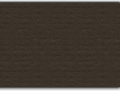 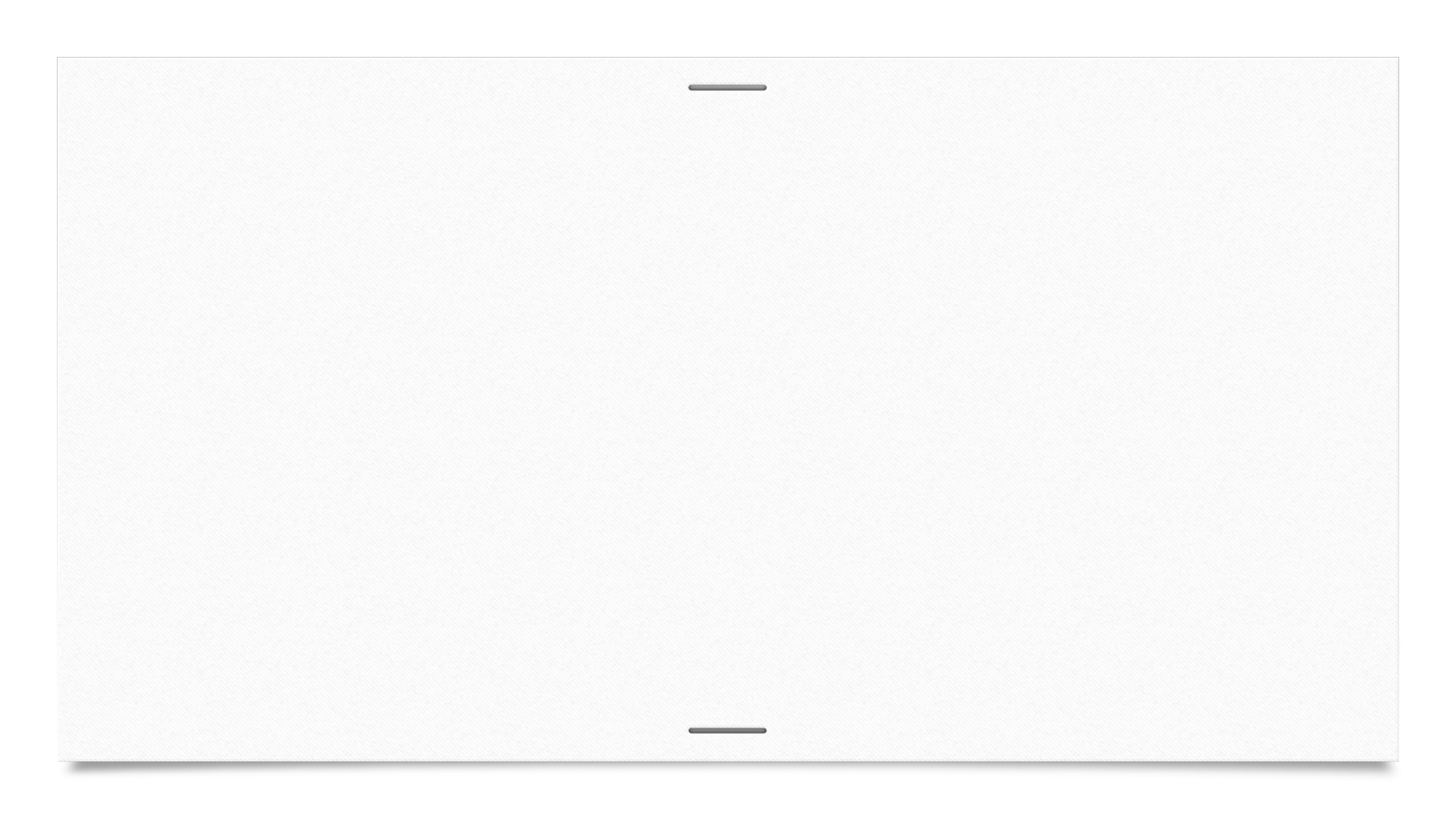 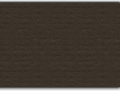 Verses 27 - 28
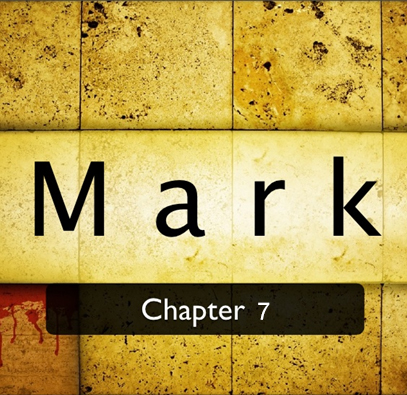 “Let the children be filled first,…”
Jesus lets the woman know that His responsibility is to the Jews first
First gives an implication that the Gentiles may receive His assistance later
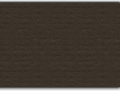 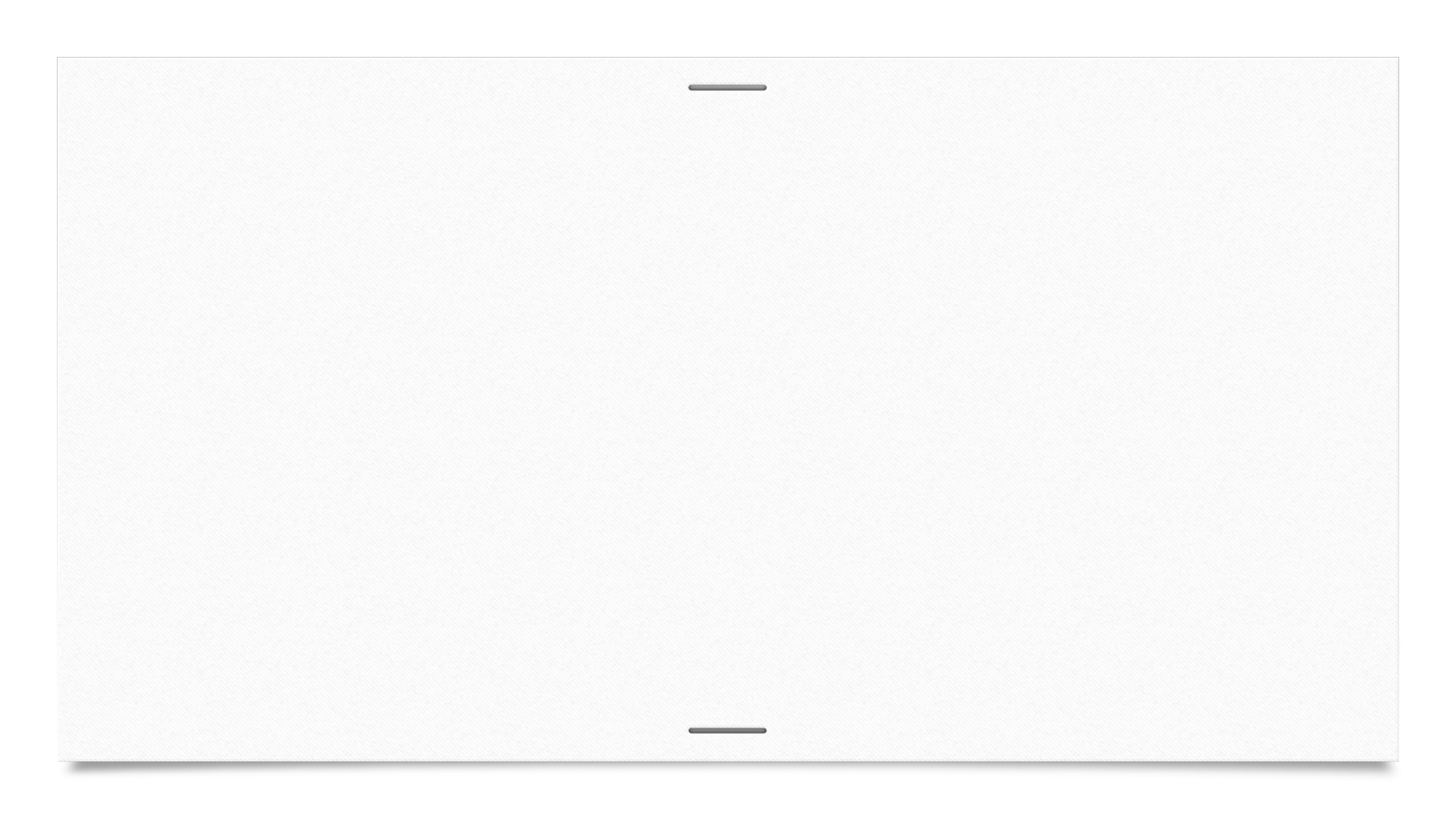 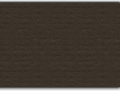 Verses 27 - 28
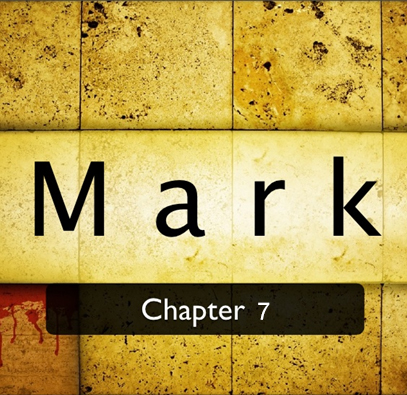 “The Children”
Refers to the Jews

“The dogs”
Refers to the Gentiles
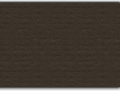 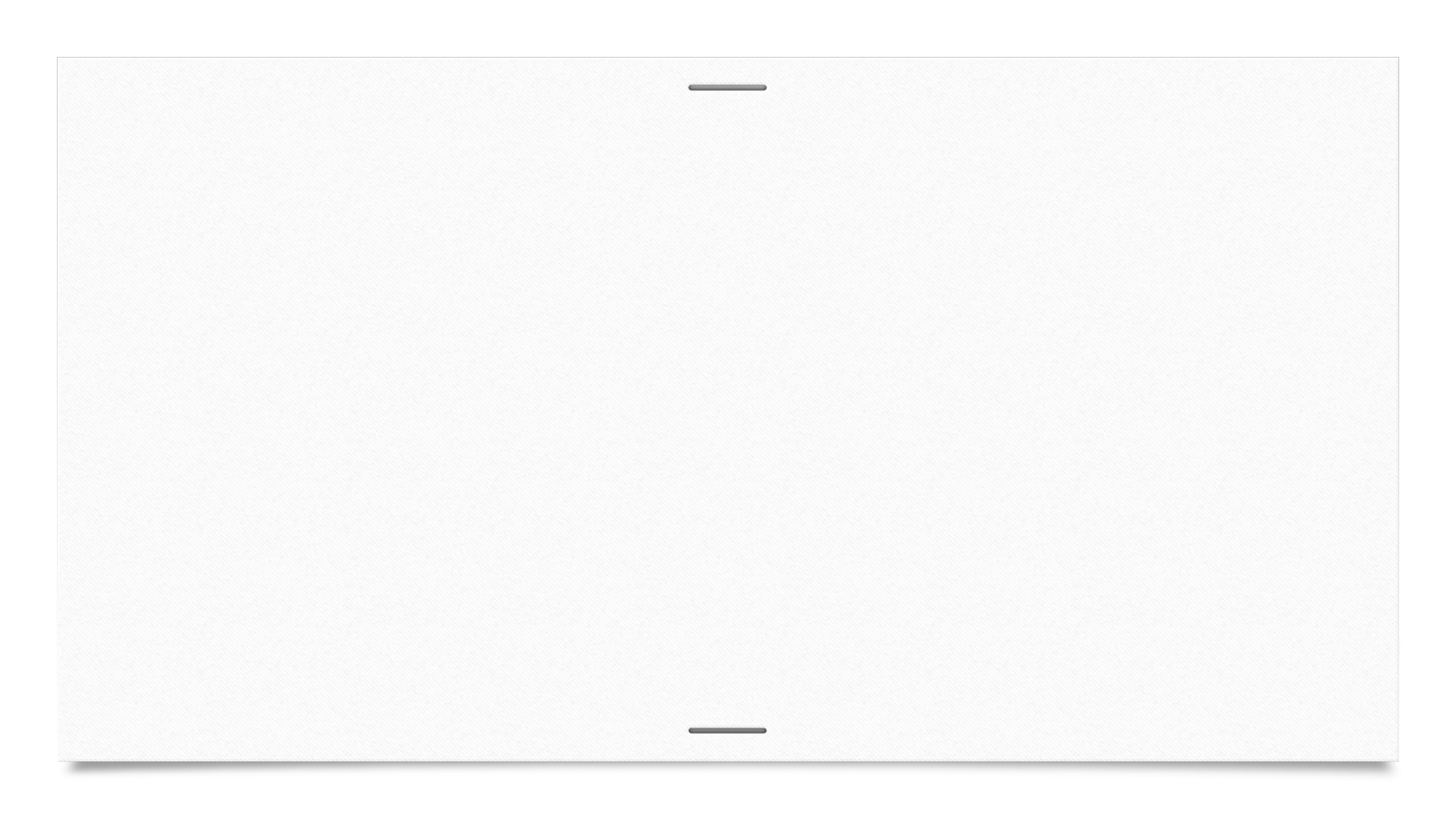 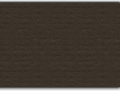 Verses 27 - 28
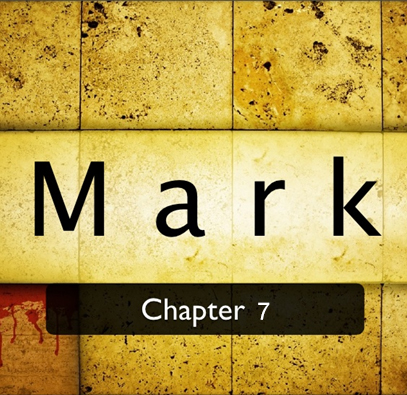 “Yes, Lord…”
She does not dispute what Jesus says or show anger over His words
She humbly accepts her position

“Little dogs under the table eat from the children’s crumbs.”
Using Jesus’ own terminology she continues her request
She recognizes all she needs are the “Crumbs”
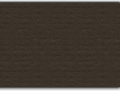 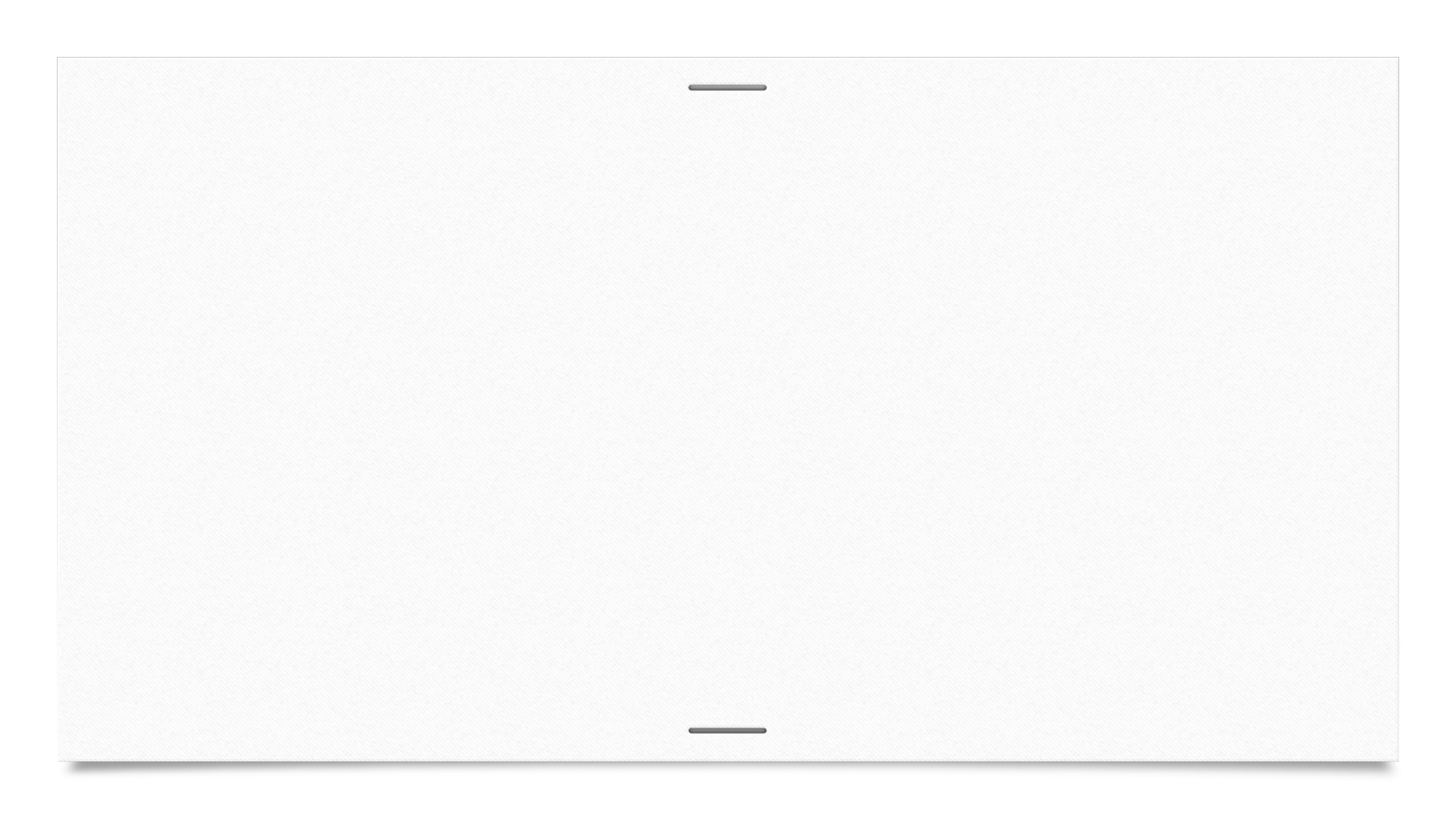 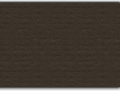 Verses 29 - 30
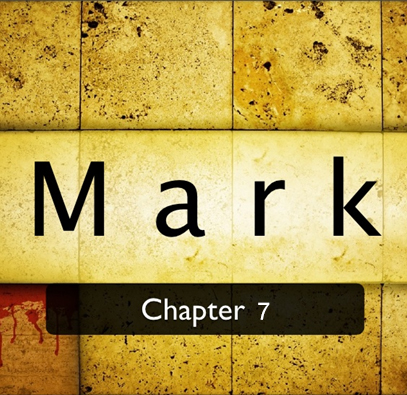 “For this saying go your way; the demon has gone out of your daughter.”
He does not go with her
He does not touch the child or issue a command to the demon
He lets her know the healing has already taken place
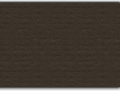 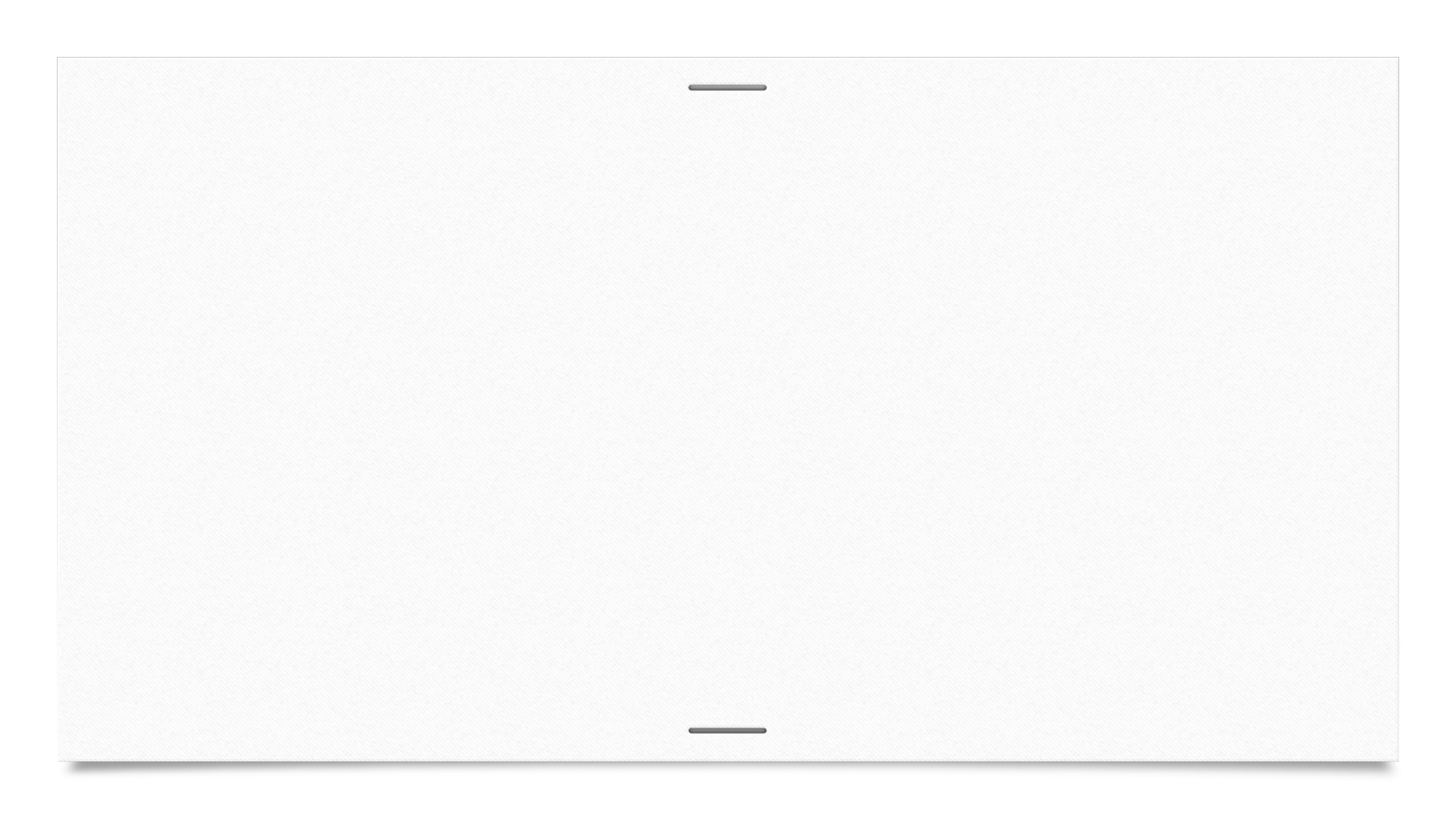 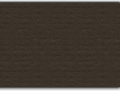 Verses 29 - 30
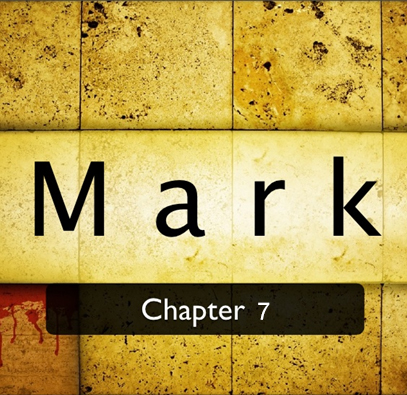 “When she had come to her house, she found the demon gone out, and her daughter lying on the bed.”   
The mother knew Jesus could heal her daughter
The woman saw the reward for her faith
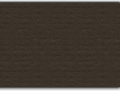